Ivan CankarKostanj posebne sorte
Naredil:
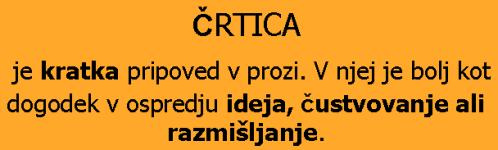 Lirična

Simbolistična

Impresionistična
Uvrščamo ga v pozno Cankarjevo ustvarjalno obdobje.

Kostanj posebne sorte spada v Cankarjeve kratke proze Podobe iz sanj, ki so izšle leta 1917.
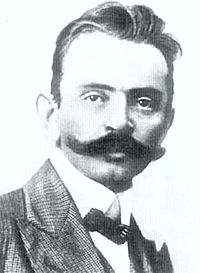 Podobe iz sanj (1917)
Je zadnja Cankarjeva knjiga.
Črtice zanjo je pisal od začetka prve svetovne vojne naprej, zato je osrednji motiv vojna.
V tej knjigi je v zaključeno enoto povezanih 31 črtic, s tem da jih pojasnjuje pisateljeva uvodna in zaključna beseda.

Marsikatera beseda je bila                                       zastrta in zabrisana
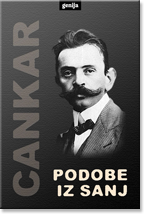 Večina črtic je izšla v katoliški reviji Dom in svet.

Cankar pripoveduje o sedanjosti, intenzivnem osebnem doživljanju dogodkov in vzdušja v časi prve svetovne vojne (1914-1918)

Na literaren način je izražal protivojno razpoloženje
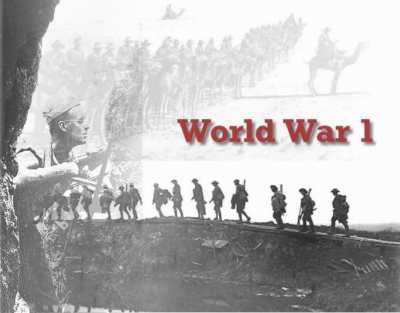 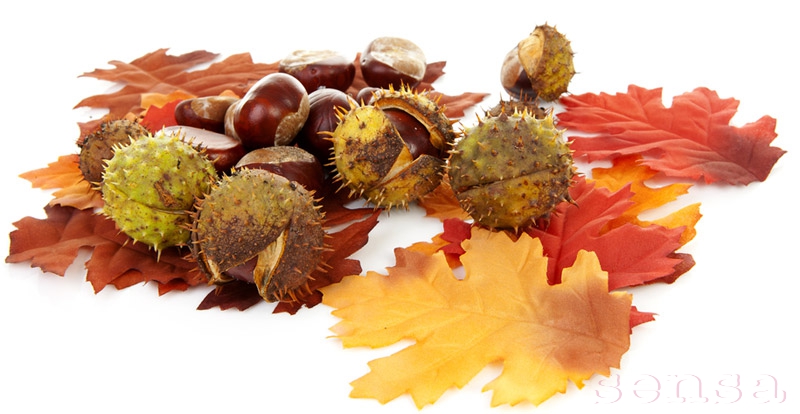 Osrednji motiv
KOSTANJ     
- na začetku nastopa kot poosebljenje junaka, ki   na čudežen način pomaga ljudem

- na sredini prerašča v simbol vitalnosti, ki svojo moč dobiva na nenavaden način


Preostali motivi:
    Smrt, trpljenje, mladost, junaštvo, bogastvo…

Tema: smrt/vojna
Ideja
Oj prijatelji, ljubi moji, to nam bodo še cveteli kostanji!

To je napoved za množične smrti, ki jo prinaša vojna. Po vsem umiranju bo zmagalo življenje.

kostanji – simbol padlih v vojni

Idejo v zadnji povedi lahko razumemo tudi, kot izraz Cankarjeve globlje slutnje.
Kostanj
Nastopa kot glavni lik, junak pripovedi.
Na začetku ga Cankar opisuje kot vojaka.
Uporabljena je vegetacijska metaforika: označuje naravne cikluse, letne čase in naravne elemente, ki so povezani z življenjem rastlin.
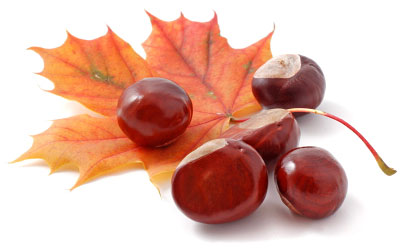 Moč kostanja pozitivno/blagodejno vpliva na ljudi, črpa pa jo iz smrti
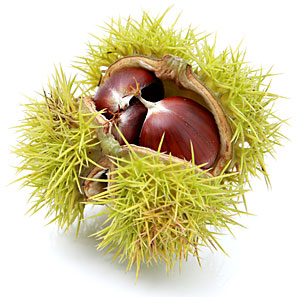 Simbolika
Simbolna je celotna pripoved saj se kaže kot sanjska podoba, za katero se skriva resničnost.

Kostanj je znamenje oz. simbol življenjske moči.
Zlati hrošči: simbol bogastva.
Pokopališče: simbol morije ki jo je prinesla prva svetovna vojna.
Marjetin popačen obraz: simbol strašne resnice kakršno prinese vojna.
Marjeta
Upodobljena je izmaličeno, nenegovano.

Njena upodobitev je groteskna.

Groteskna je npr. tudi uprizoritev pokopališča pod kostanjem.
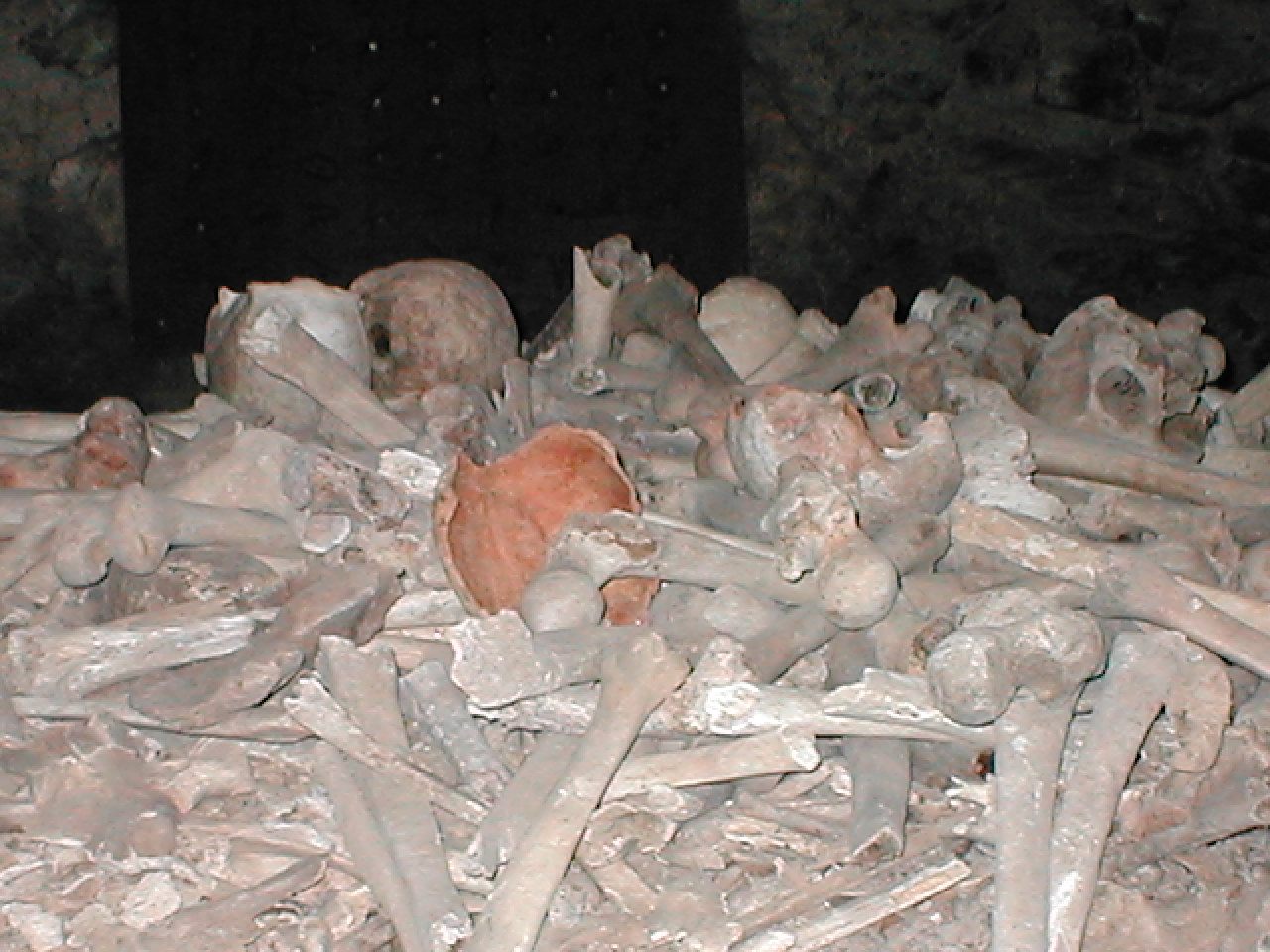 Pripovedovalec
Je tretjeosebni oz. vsevedni.
viri
Berilo 3, Umetnost besede, Mladinska knjiga Založba, Ljubljana, 2009, str. 64-67